双周任务报告
王延清
现实背景
分类
分类
隔开
SVM
二维平面
用曲线隔开
三维空间
用曲面隔开
高维空间
用超曲面隔开
One-class SVM
包围
发现异常
二维平面
用圈包围
三维空间
用球面包围
用超球面包围
高维空间
One-class SVM
SVDD
Support vector domain description
算法调研
Support vector domain descriptionDavid M.J. Tax *,1, Robert P.W. Duin
二维平面
用圈包围
函数
包含尽量多的训练数据
约束条件
函数在约束条件下的极值
Lagrange乘子法
Lagrange乘子法
认为z在此超球面内：
即：
一般化算法
二维平面
内积
高维空间
核函数
RBF核函数
算法实现
MATLAB GUI
LIBSVM
MATLAB GUI
数据设置
数据生成
参数调整
运行绘图
训练集数据量
维度数目
测试集数据量
训练集 and 测试集
均匀分布 or 正态分布
n and g
准确率显示
x-y-z and x-y and y-z
判断结果显示
运行结果
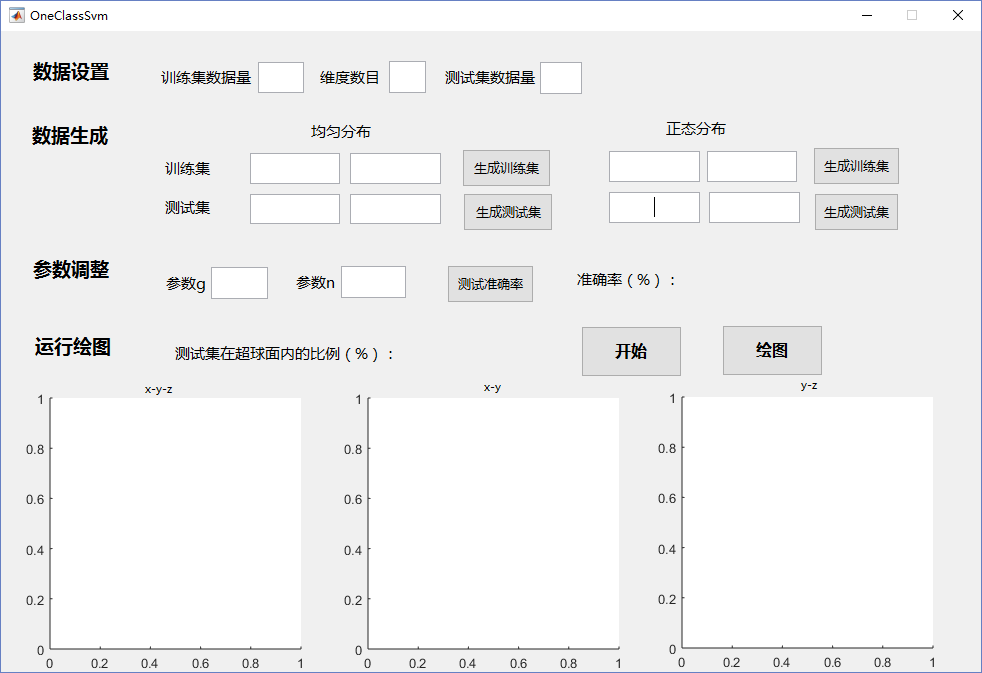 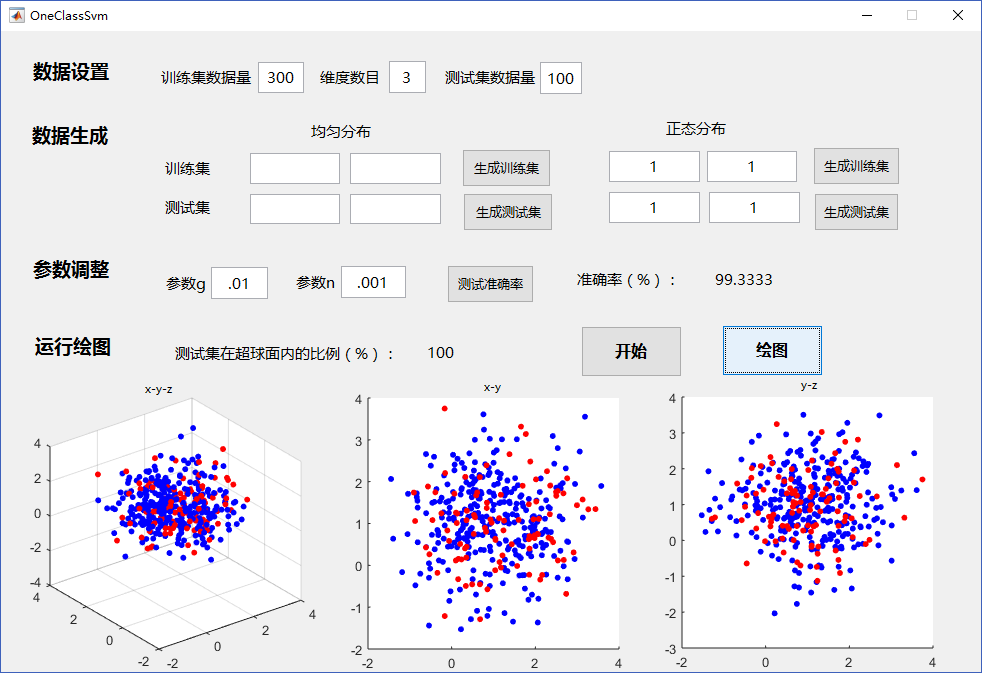 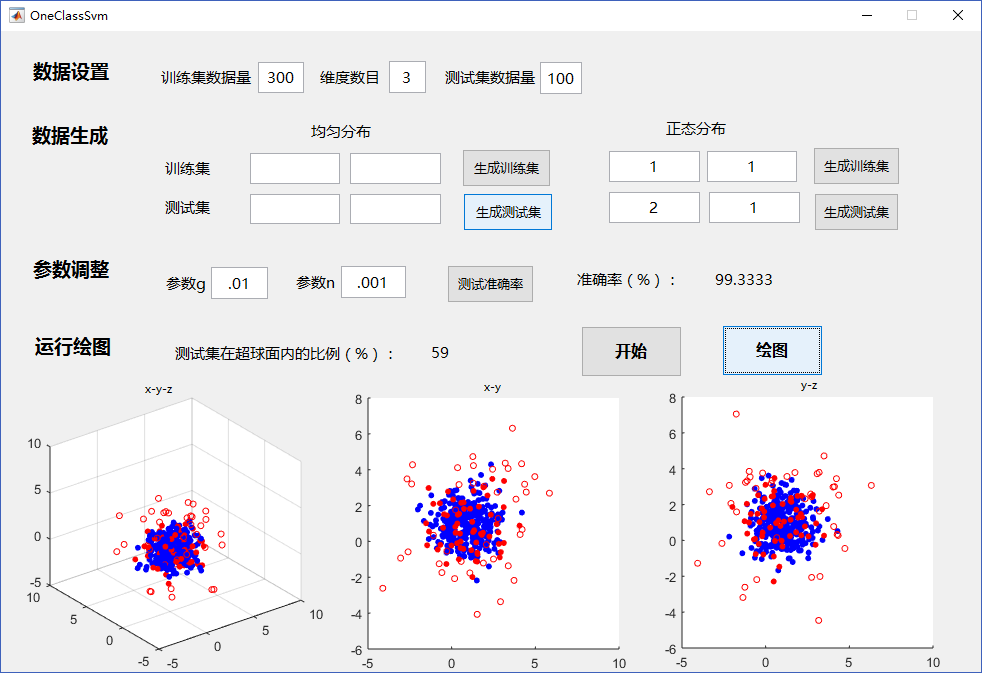 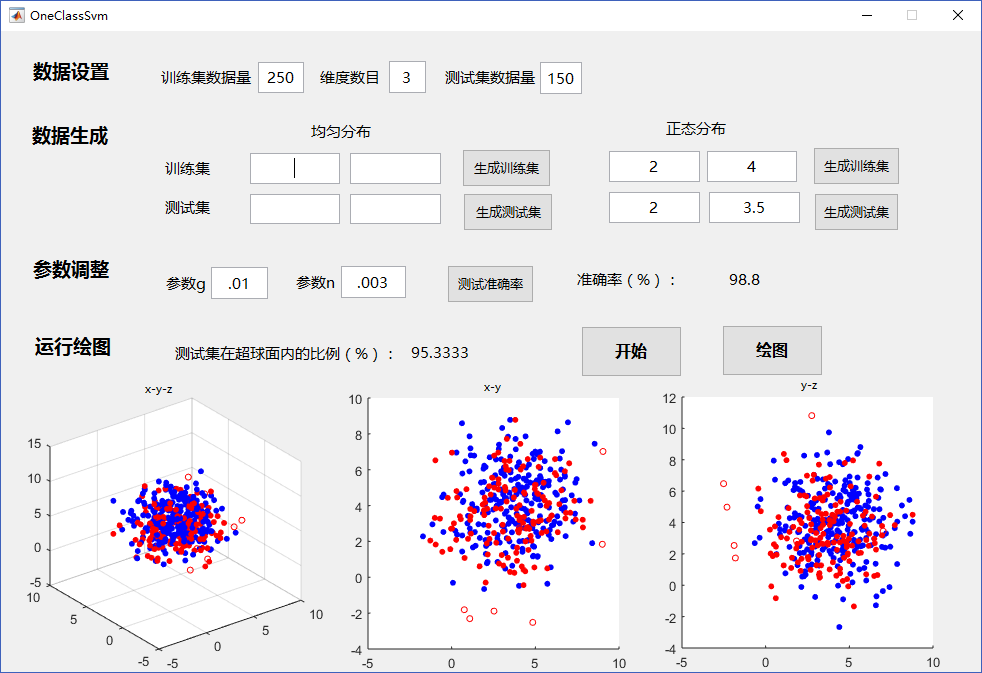 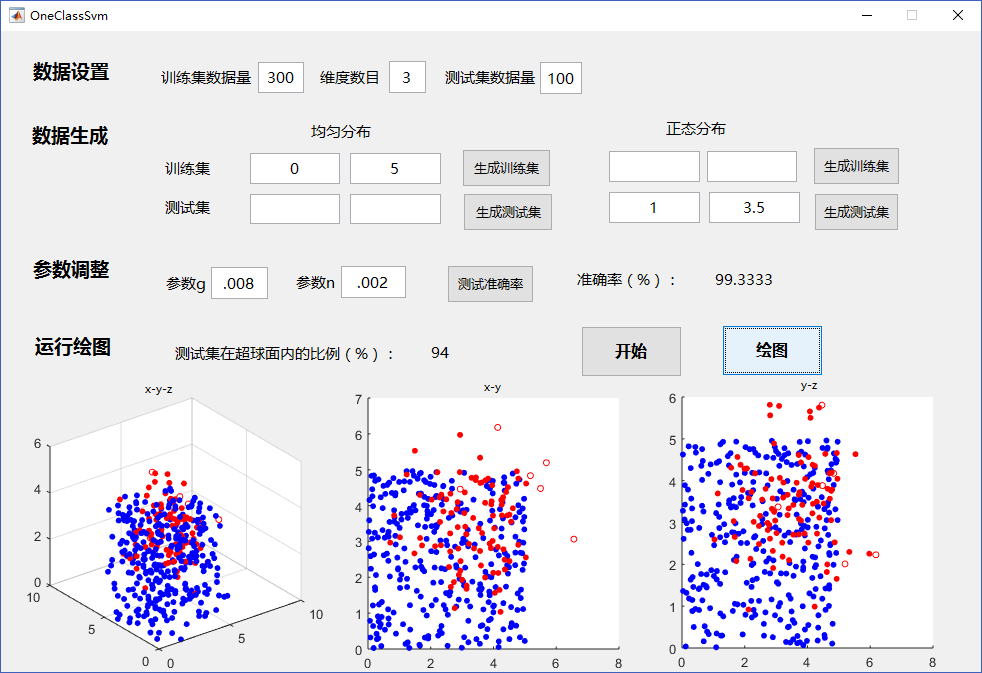 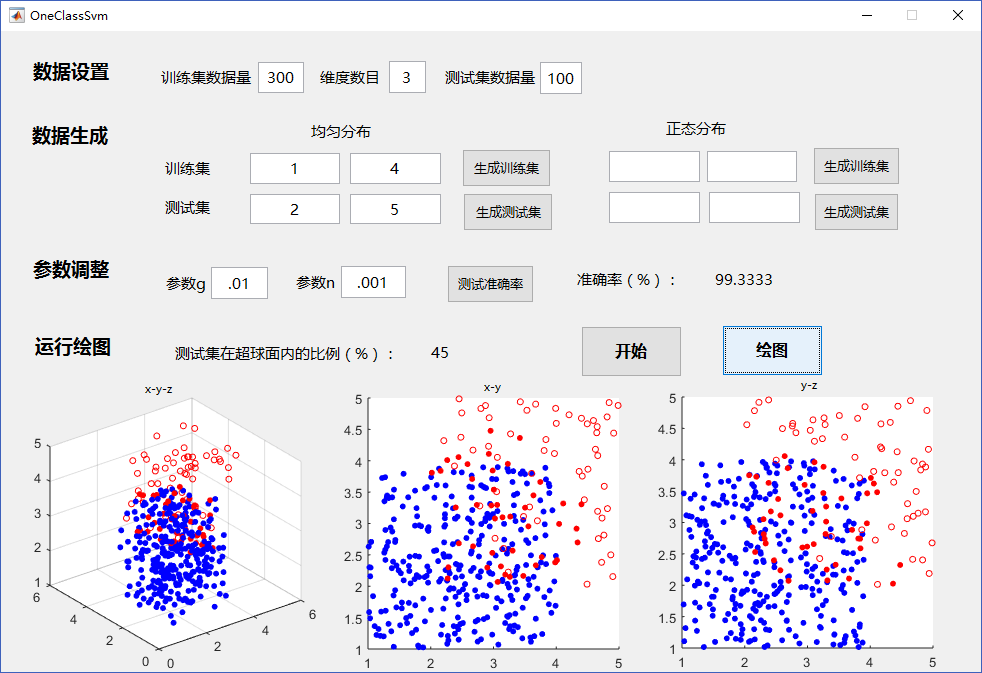 参数调整
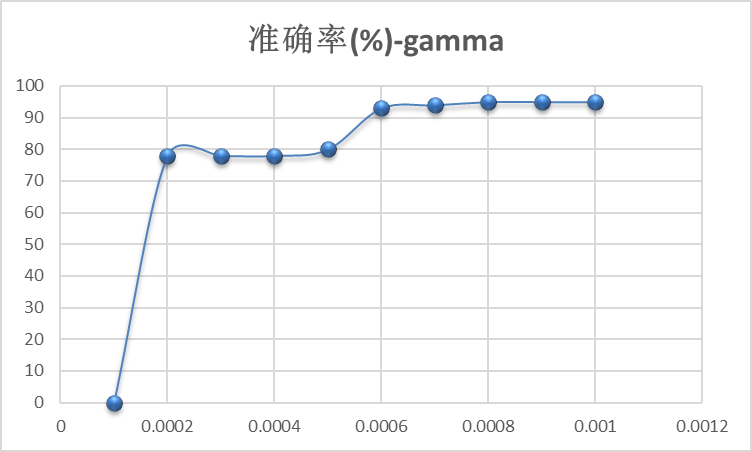 参数g的调整
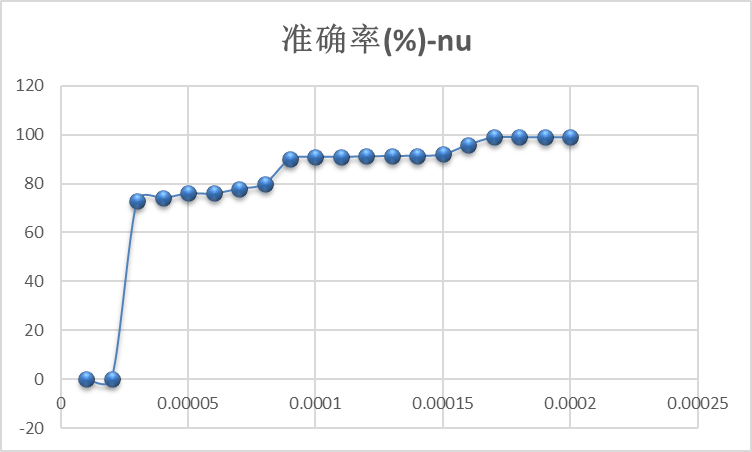 参数n(nu)的调整
较好的参数（范围）
训练数据量：≥30
g: 0.0008-0.045
n: 0.0001-0.04
进一步任务
LIBSVM的内部算法
	LIBSVM: a library for support vector machines 
	（R优化的具体方式 & 参数nu如何决定α）
 维度对准确率的影响
 第二类错误（及准确率）的统计
 选用支持向量数目的统计
 与其他 One-class SVM 算法进行效果对比
 自动设置参数并绘制曲线